Chapter 6
Referral to treatment
[Speaker Notes: Referral to treatment is a part of the SBIRT process that is often overlooked but can be one of the most important parts of the process. 

It’s important to remember that the SBI of SBIRT is just the first step of the process. SBIRT’s goal is to identify risky behaviors and get the individual to think about making a change. The referral can be what will help them make that change.

There are many different types of treatment. 
Ask: What do you think of when you hear the term substance abuse treatment?

Treatment for substance use goes far beyond “rehab.” Many people at lower levels of use can benefit greatly from counseling. Those who have substance use disorders can do well in outpatient treatment. 

Approximately 5% of patients screened will score in the high-risk range for a potential substance use disorder. These patients have experienced serious medical, social, legal, or interpersonal problems associated with their substance use.

Even though these patients have serious issues with substance use, it is still advisable to conduct a brief intervention with these patients before making a referral to specialty care. The reason for this is that the brief intervention can help the patient become more open to making a change.]
Negotiating a Referral
Convince patient of the need for treatment
Get permission to include a partner or family member if warranted
Determine level of care
Find community resources…
…That take patient's insurance
(…and have a bed available)
…Convince insurance company that the patient needs the level of care
Before the patient changes her/his mind!
[Speaker Notes: Making a referral to treatment can be difficult, as I’m sure many of you know. It relies on a number of moving parts to come together at the right time and in the right place. Yet the more comfortable you are with accessing community resources, the easier it will become. 

It’s important to have a sense of how referrals function within in your community, how relationships have developed with providers in your area and reduced barriers to patient admission.
Maintain a list of providers, agencies, contacts, support services, and other information.
Are referral agreements in place?
Follow appropriate confidentiality (42.CFR-part 2) and HIPAA regulations.]
Convince the Patient of Need for Treatment
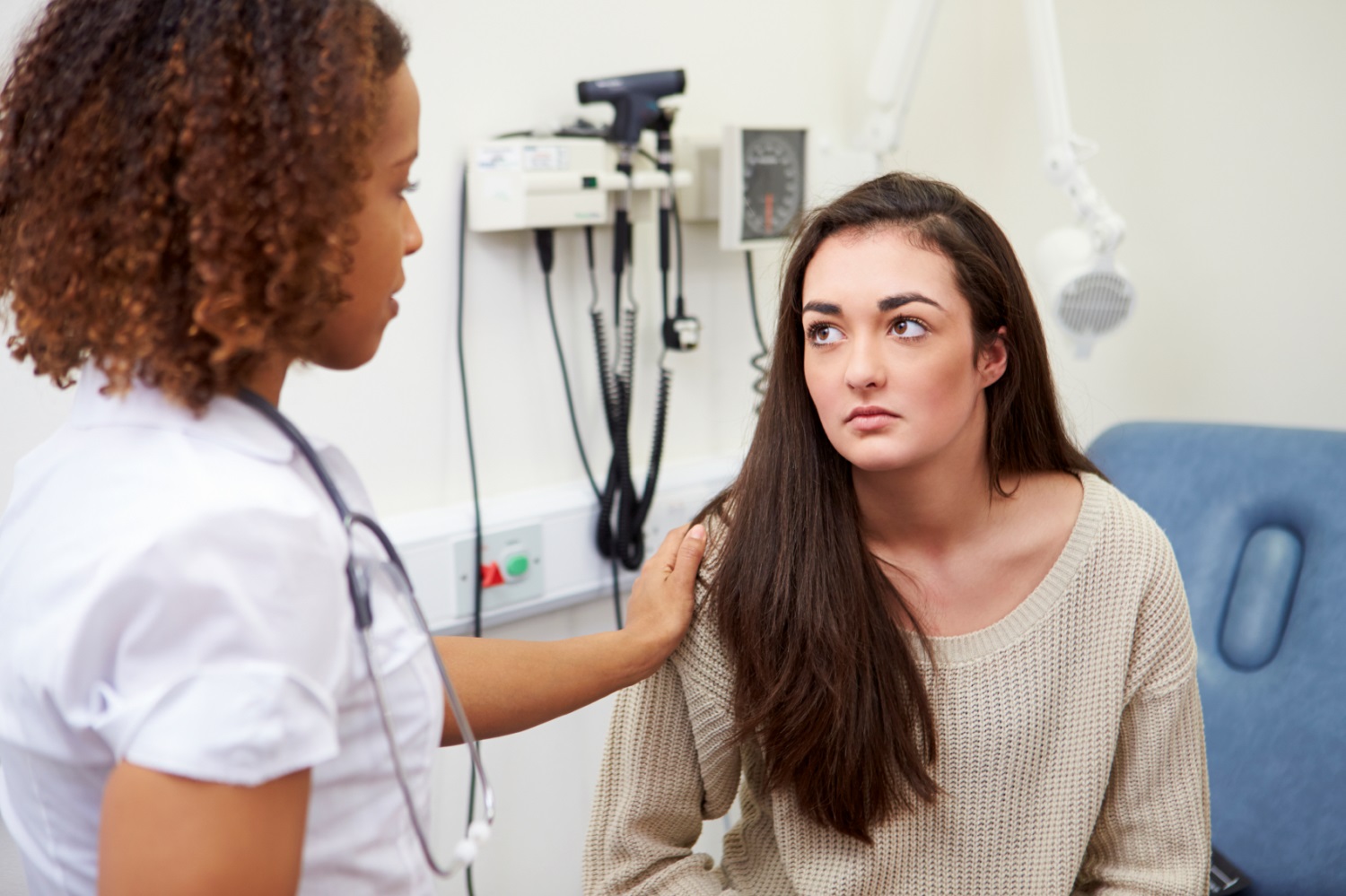 [Speaker Notes: “Convincing” a patient of the need of treatment is a slight misnomer. Hopefully, through the course of your brief intervention, you’ve settled on a plan with her/him that may include a referral if appropriate. 
 
Making the decision to talk to someone about problems can be scary, and it is perfectly normal for someone to feel apprehensive about this step.

What are some things you might say to help alleviate concerns about accepting a referral?

Examples from the audience might include:
What’s the harm in trying?
Give it a try – go once!]
Get Permission to Include Partner or Family Member
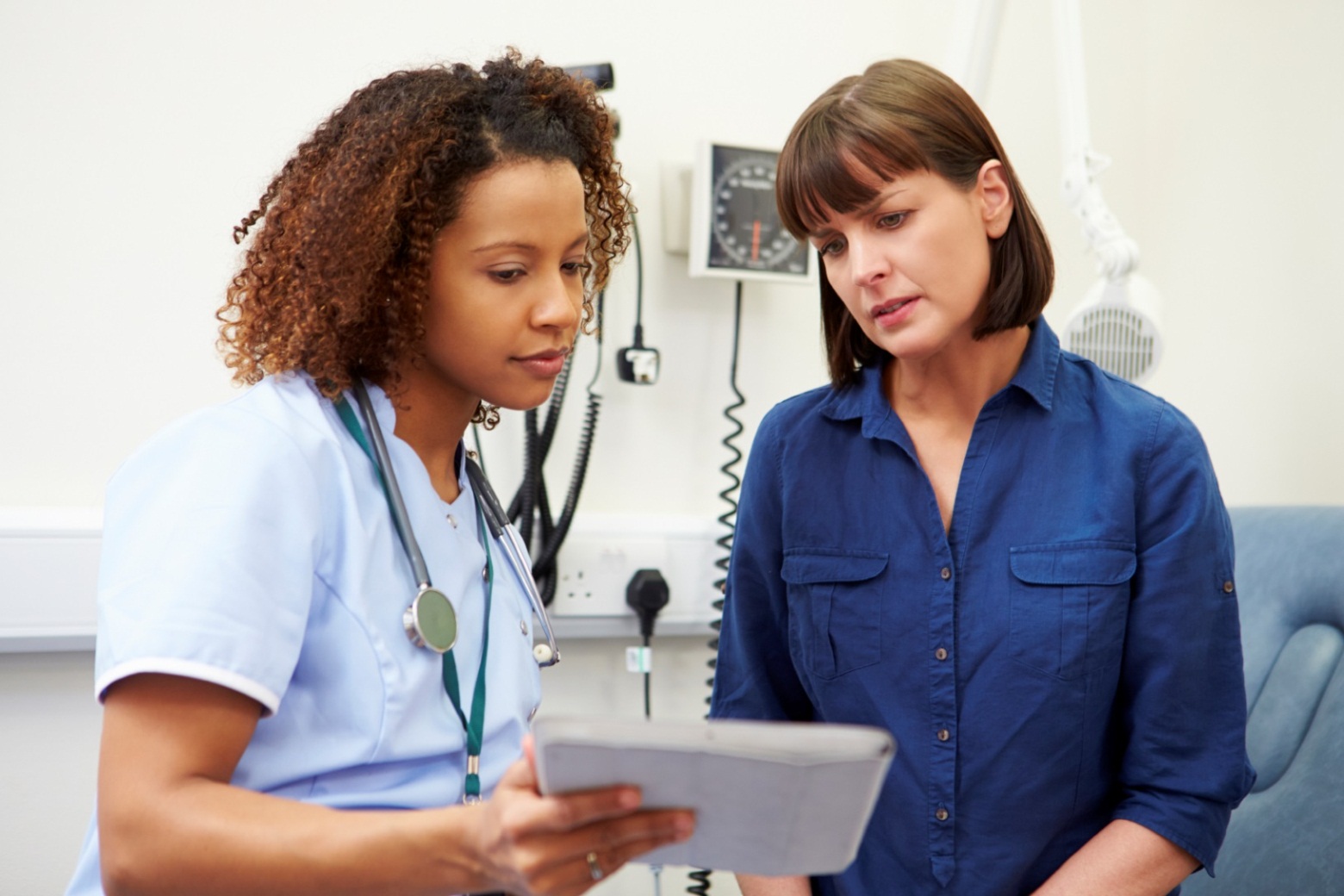 [Speaker Notes: Sometimes if an individual has a supportive partner or family member involved in the plan they are more successful in treatment. For instance, if the partner already knows that they are using substances, also knowing that they are receiving help can be a big relief. 

What are some other barriers that you might face when talking to a supportive partner or family member about referrals?]
Determine Level of Care
[Speaker Notes: Figuring out the appropriate level of care can be difficult and should include a combination of different factors.
Patient preference
Co-occurring mental health disorders
Program availability
Insurance coverage

Here is some advice to deciding on the right level, and explanations of what those different levels are.]
Treatment Type
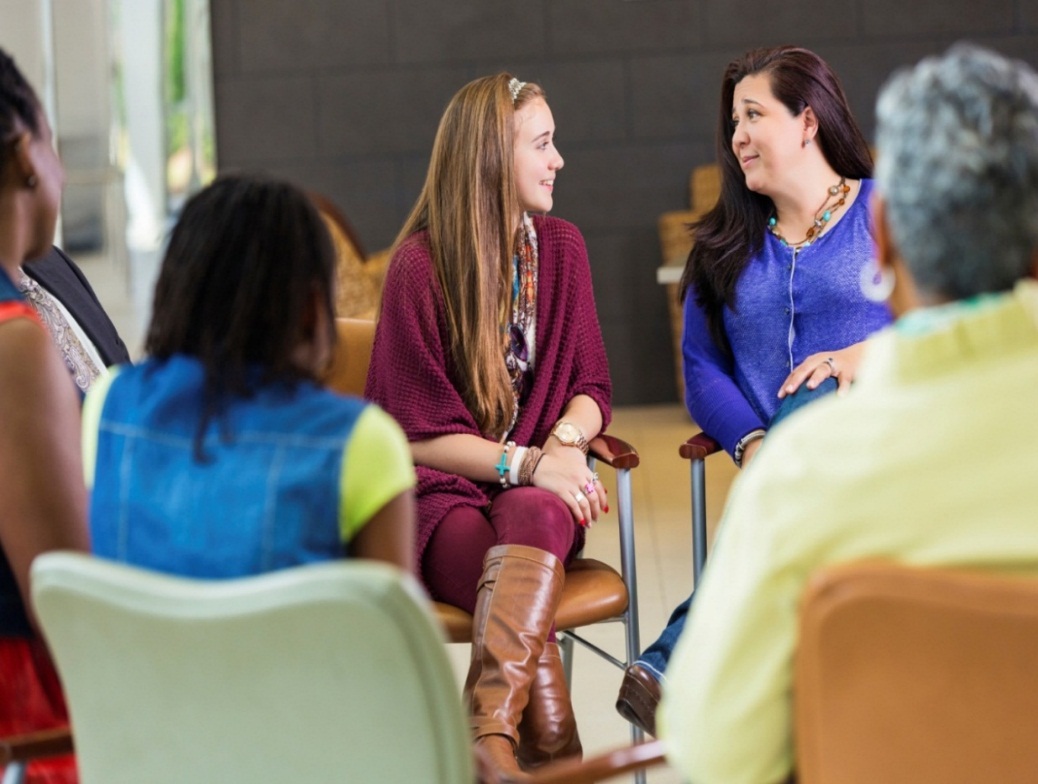 Aim for the least restrictive setting
[Speaker Notes: Create a list of providers/programs in your area that meet the appropriate level of care. 
Aim for the least restrictive setting to help ensure attendance.
Intensive outpatient and partial hospital programs require frequent trips from home, transportation should be addressed.]
Outpatient Treatment
Individual Counseling
Group Therapy
Family Therapy
Intensive Outpatient Program
Partial Hospital Program
Extended Day Treatment Programs
[Speaker Notes: Outpatient treatment can be very effective. 
Talk with providers about the types of treatment they offer and who is appropriate to refer to them.
What does the process for assessment and admission entail?
Many providers will want to meet a client first before bringing them into a group setting.
Extended Day Treatment involves up to 3 hrs./day, usually 1 clinical hour and 2 social hours]
Individual Counseling
Evidence Based Therapies
Motivational Interviewing
Cognitive Behavioral Therapy (CBT)
Contingency Management
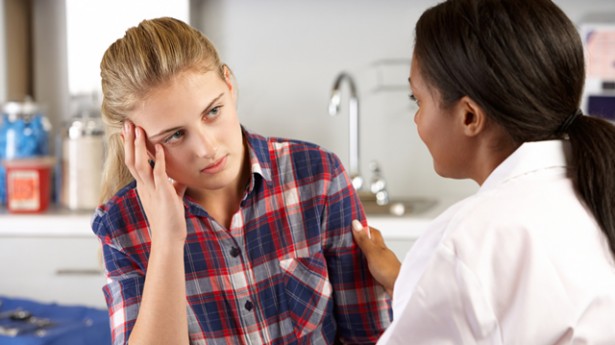 [Speaker Notes: General supportive counseling may a useful adjuvant but should not be a substitute for counseling that focuses on substance use.]
Group Programs
Pros
Cons
Cost effective
Allows for peer support
Being with peers is a preference for many
Limited availability
Concerns about contagion
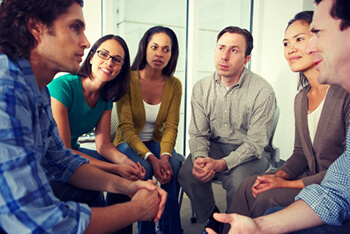 [Speaker Notes: Group programs as a therapeutic modality have both pros and cons.

Pros: Peer-learning is a preferred modality for many, who find it helpful sharing stories and coping strategies with peers. 

Cons: Concerns about contagion - the opportunity to share negative ideas is a drawback.]
Traditional 12-Step Treatment
Accepting powerlessness
Disease identification 
Surrender to a Higher Power
Commitment to AA/NA
Commitment to abstinence
Sober social support
Intention to avoid high-risk situations
[Speaker Notes: OPTIONAL SLIDE]
Family Therapy
[Speaker Notes: OPTIONAL SLIDE

A number of modalities have all been demonstrated effective. 

Family Therapy:  A collection of therapeutic approaches that share a belief in family‐level assessment and intervention. A family is a system, and in any system, each part is related to all other parts. The person abusing substances is regarded as a subsystem within the family unit—the person whose symptoms have severe repercussions throughout the family system.

Family therapy in substance abuse treatment has two main purposes.  First, it seeks to use the family’s strengths and resources to help find or develop ways to live without substances of abuse. Second, it ameliorates the impact of chemical dependency on both the patient and the family. Frequently, in the process, marshaling the family’s strengths requires the provision of basic support for the family.

Whether a child or adult is the family member who uses substances, the entire family system needs to change, not just the patient. Family therapy, therefore, helps the family make interpersonal, intrapersonal, and environmental changes affecting the person using alcohol or drugs. It helps the non-using members to work together more effectively and to define personal goals for therapy beyond a vague notion of improved family functioning. As change takes place, family therapy helps all family members understand what is occurring. This out‐in‐the‐open understanding removes any suspicion that the family is “ganging up” on the person abusing substances.
A major goal of family therapy in substance abuse treatment is prevention––especially keeping substance abuse from moving from one generation to another.

Family‐involved Therapy:  Attempts to educate families about the relationship patterns that typically contribute to the formation and continuation of substance abuse. It differs from family therapy in that the family is not the primary therapeutic grouping, nor is there intervention in the system of family relationships. Most substance abuse treatment centers offer such a family educational approach. It typically is limited to psychoeducation to teach the family about substance abuse, related behaviors, and the behavioral, medical, and psychological consequences of use.

Treatment Improvement Protocol (TIP) Series, No. 39. Center for Substance Abuse Treatment. Rockville (MD): Substance Abuse and Mental Health Services Administration (US); 2004.]
Intensive Outpatient Programs
Serves individuals whose needs are too complex for regular outpatient care
Generally 2-3 hours per day, 2-5 times a week, 1-3 months
Combination of individual and group therapy with case management and additional services as needed
Practice newly acquired recovery skills
[Speaker Notes: IOPs are often appealing because they provide a plethora of services in a relatively short period of time.

An Extended Day Program can provide additional time to practice new skills during the transition.

Intensive Outpatient Treatment is a structured treatment program that may be offered during the day, before or after school or work in the evening or on weekends. 

This level of care provides essential treatment services while allowing patients to apply new skills in community and home settings. 

There is a capacity to arrange and coordinate medical and psychiatric consultation and 24-hour crises services are available. 

Programs will provide psychiatric (including psychopharmacology) assessment and treatment and have the capacity to treat complex co-occurring disorders. This level of care requires is at least 3-4 hours of structured program time, 2-5 days per week. 

Clients in early recovery and those being discharged from residential care will typically require 9 or more hours per week of structured programming.]
Partial Hospital Programs
Short term, comprehensive outpatient program in affiliation with a hospital
Generally 7-8 hours a day, 5 days a week, 1-3 weeks
Offer medical monitoring in addition to individual and group therapy
Sleep at home and have some opportunity to practice newly acquired skills.
[Speaker Notes: PHPs can provide support and treatment for individuals with substance use disorders.

Partial Hospitalization programs are similar to IOP structured programs but offer a higher level of intensity. 

Structured programming is offered at a minimum of 4 hours a day, for 2-5 days per week. 
Partial Hospital programs typically have direct access to psychiatric, medical and laboratory services and thus, are better able than IOP programs to address any mild to moderate risk associated with withdrawal. 

Increased hours of daily programming can assist with those clients who demonstrate moderate emotional and behavioral challenges that would distract from recovery.

(Handbook for Providers, Serving Children, Families and Individuals through the Connecticut Behavioral Health Partnership)]
Acute Residential Treatment
Short-term (days-weeks) residential placement 
Stabilize patients in crisis
Medically monitored withdrawal
Generally targets patients with co-occurring mental health disorders
[Speaker Notes: Hospital based detoxification is inpatient hospital level care that is medically managed and that offers the most intensive level of care, delivered in an acute care inpatient setting. 

The full resources of a general acute care or psychiatric hospital are available. 

This level of care is appropriate for patients whose acute biomedical, emotional, behavioral and cognitive problems are of such severity that they require primary medical and nursing care.

An interdisciplinary team of addiction-credentialed physicians and other appropriately credentialed treatment professionals delivers care within a 24 hour planned regimen of medically directed evaluation and treatment services.

(Handbook for Providers, Serving Children, Families and Individuals through the Connecticut Behavioral Health Partnership)]
Residential Treatment
Long term (30-90 day) placement for patients that cannot maintain abstinence in the home/community
Provides structure and routine in order to teach social and coping skills necessary for transition back into the community
Programs generally offer medical and psychiatric care in addition to SUD treatment
[Speaker Notes: Residential programs are classified by length of stay; less than 30 days is considered short-term, long-term is considered longer than 30 days.

Provide individuals with the framework necessary for their lives to continue drug and alcohol free upon completion of the program.]
Medication Assisted Treatment
[Speaker Notes: There are many different types of medication assisted treatment (MAT) for opioid and alcohol use disorders. 

There are more and more programs and providers offering MAT. 

So how do these medications work?

Consider opioid addiction. We know that the brain has specific receptors that are activated when we take opioids.

The more you take, the more active your receptors are and the stronger your craving and withdrawal symptoms are.

Medication assisted therapy works by either fully or partially blocking the ability of a receptor to be activated.

Medications help to reduce cravings. The medications can provide up to a 35% better chance for the individual to stay drug free.]
Types of Medication Assisted Treatment
Agonist (replacement/substitution)
Antagonist (blockade)
Aversive (negative reinforcement)
Medications
Opiates
Naltrexone (oral: Revia, injectable: Vivitrol)
Methadone
Buprenorphine (Suboxone)

Alcohol
Naltrexone (oral: Revia, injectable: Vivitrol)
Acamprosate (Campral)
Disulfiram (Antabuse)
Nicotine
Bupropion (Wellbutrin)
Varenicline (Chantix)
[Speaker Notes: Note: monitor any patient being treated for a SUD for emergence of depression/anxiety/ suicidality as this can occur in the course of treatment.]
Agonist Therapy: Buprenorphine
Partial agonists form an imperfect fit
Less reinforcing and less commonly abused than full agonists. 
The potential for misuse is not zero
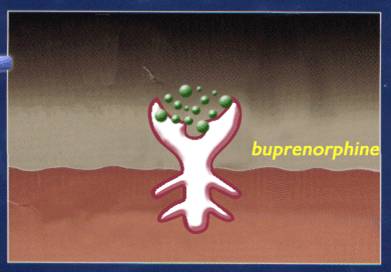 [Speaker Notes: Buprenorphine, or Suboxone, is a partial agonist.

Suboxone binds to the mu-receptor, and keeps an opioid from being able to bind to it. The receptor thinks it has been filled, without the individual actually getting high.
Partial agonists form an imperfect fit with the mu-opioid receptor.
These substances are less reinforcing and less commonly abused than full agonists. 
Note, however, that the potential for misuse is not zero.  Some adolescents report buprenorphine as the first opioid ever tried.

Studies have shown that buprenorphine treatment reduces opioid use, retains individuals in the treatment, has few side effects and is acceptable to most individuals.

Both Suboxone and Subutex feature buprenorphine—a partial opioid agonist that suppresses opioid withdrawal symptoms and cravings—as the primary active ingredient. However, Suboxone also contains naloxone, an opioid antagonist, to help deter diversion and misuse (the ratio of buprenorphine to naloxone in Suboxone is 4:1).

If you take Suboxone as directed (by letting the pill dissolve under your tongue) the small amount of naloxone contained within has no noticeable effect. The buprenorphine will travel to the brain, and you will feel relief from withdrawal symptoms.

If you attempt to abuse Suboxone by injecting it, the naloxone becomes fully activated and you go into a full state of withdrawal. This state of withdrawal cannot be reversed by taking heroin or other opiate drugs.

Unless you abuse Suboxone, there is no functional difference between the two medications. Subutex is sometimes used for the first dose or couple of doses under a doctor’s care, but for continuing use and for a take-home prescription, people are normally prescribed Suboxone.]
Antagonist Therapy: Naltrexone
Individuals who used naltrexone had less opioid use, better treatment retention and fewer cravings
Reduces rewarding effects of alcohol                                                      and craving for it
Monthly injectable dosing (Vivitrol) can help with compliance
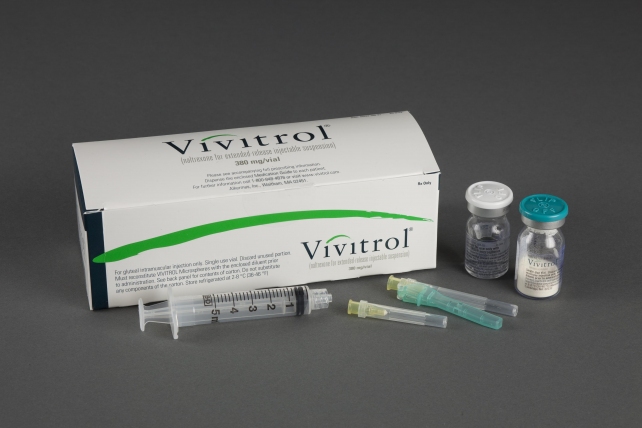 Lobmaier P, Kornor H, Kunoe N, Bjorndal A. Sustained-release naltrexone for opioid dependence. Cochrane database of systematic reviews. 2008(2):CD006140.
Roozen H G, de Waart R, van der Windt D A, van den Brink W, de Jong C A, Kerkhof A J.  A systematic review of the effectiveness of naltrexone in the maintenance treatment of opioid and alcohol dependence. European Neuropsychopharmacology 2006; 16(5): 311-323.
[Speaker Notes: Vivitrol (naltrexone) blocks the effects of opioid medication, including pain relief or feelings of well-being that can lead to opioid abuse. Vivitrol is used as part of a treatment program for drug or alcohol dependence.  Vivitrol injection is used to prevent relapse in people who became dependent on opioid medicine and then stopped using it. Naltrexone can help keep you from feeling a "need" to use the opioid.  Must be free from opioids before starting.]
Disulfiram (Antabuse)
Blocks alcohol metabolism leading to increase in blood acetaldehyde levels
Aims to motivate individual not to drink because they know they will become ill if they do (Goodman &Gilman, 2001) 
Antabuse reaction: flushing, weakness, nausea, tachycardia, hypotension 
Side Effects: 
Common: metallic taste, sulfur-like odor
Rare: hepatotoxicity, neuropathy, psychosis 
Contraindications: cardiac disease, esophageal varices, pregnancy, impulsivity, psychotic disorders, severe cardiovascular, respiratory, or renal disease, severe hepatic dysfunction
Positive benefits in terms of AUD outcomes if the patient adheres (Fuller et al., 1994; Farrell et al., 1995)
[Speaker Notes: OPTIONAL SLIDE

There has been some question whether patients adhere to this drug, but studies have shown positive benefits in terms of alcohol use disorder outcomes if the patient adheres; it is also a good idea to have the patient attend substance abuse treatment where, at least in the beginning of treatment, disulfiram is administered by staff/family  (Fuller et al., 1994; Farrell et al., 1995)

Clinical Dose: 250 mg daily (range: 125-500 mg/d)


Sources:  Goodman and Gilman, 2001; Fuller et al., 1994; Farrell et al., 1995]
Find community resources…
…That take patient's insurance
…And have a bed available
…Convince insurance company that                    patient needs level of care
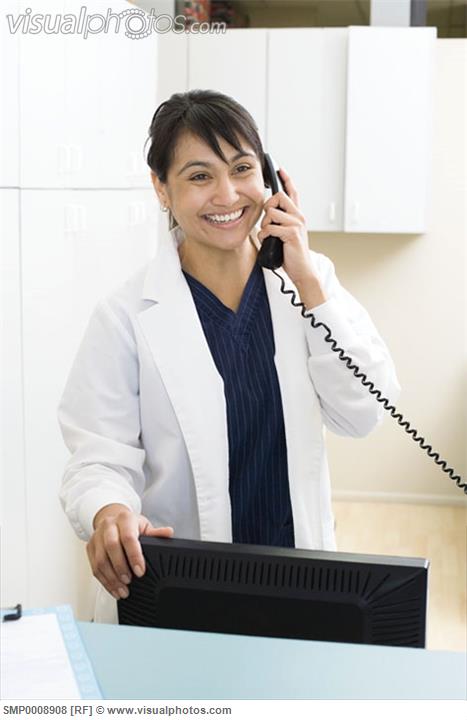 Assist patients in making call to determine admission procedures and bed availability
Provide a letter explaining the rationale for level of care
[Speaker Notes: In CT , Beacon Health (formerly Value Options) manages resource connections for care.]
Provide Support While Awaiting Placement
Decide if patient can safely continue to work
Refer to primary care or other parts of the treatment team to support while waiting for placement
[Speaker Notes: Patients (and their supporters, families) are vulnerable while they are waiting for placement in a treatment program.

If behaviors escalate, the level of acuity may need to be reconsidered]
Reassess after treatment
Help determine when patient can re-enter workforce or if alternative arrangements are needed
Help to monitor upon return to workplace
Resources
DMHAS Substance Use Services: http://www.ct.gov/dmhas/cwp/view.asp?q=335336
2-1-1: http://uwc.211ct.org/
DMHAS Substance Use Disorder TX Resource Guide: http://www.ct.gov/dmhas/lib/dmhas/publications/SubstanceUseDisorder-TXResourceGuide.pdf
Behavioral Health Recovery Program (BHRP) : http://www.abhct.com/Programs_Services/BHRP/
CT Behavioral Health Partnership: http://www.ctbhp.com/
DCF Substance Use Services: http://www.ct.gov/dcf/cwp/view.asp?a=4183&Q=518986
CT Connections Brochure (Resources for Teens): http://www.ct.gov/dcf/lib/dcf/substance_abuse/pdf/CTConnection_Broch_WEB.pdf
[Speaker Notes: OPTIONAL SLIDE

This slide shows a list of referral resources.  (Please note that these are specific to CT.)]
Connecticut Behavioral Health Partnership
http://www.ctbhp.com/
Medication Assisted Treatment (MAT) Resources
HUSKY Behavioral Health Services
Logisticare — Non-Emergency Medical Transportation Services.
Online Provider Directory — Locate a provider in your area.
Achieve Solutions — An internet library of behavioral health information for providers, members and families.
ClientConnect — For DCF/Probation/Parole Users
[Speaker Notes: OPTIONAL SLIDE

This slide shows a list of referral resources.  (Please note that these are specific to CT.)]